Проверка домашнего задания тема «Строение клетки»
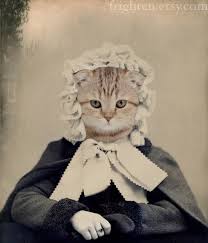 Задание 1
Расшифруйте названия органоидов клетки и впишите их в таблицу
Доря;
Палацтоизм;
Мрохоамсо;
Лькуова;
Блокачоо;
Стиладып
Задание 2
Каких из названий частей в клетке нет:
Ыроп;
Лочбоако;
Жлекметкини;
Дяро;
дяршыок
Задание 3
Вставьте в скобки слово , которое заканчивает первое слово и начинает второе:
С (….)нья
Задание 4
Исключите лишнее:
Микроскоп;
Телескоп;
Окуляр;
бинокль
Задание 5
Вставьте в скобки слово, которое заканчивает первое слово и начиниет второе:
Прото(….)иды
Проверка заданий
ядро;
Цитоплазма;
Хромосома;
Вакуоль;
Оболочка;
Пластиды.
Задание 2
В клетке нет жлекметники-межклетники
Задание 3
Слово поры, назовите образовавшиеся слова
Задание 4лишнее слово окуляр, почему?
Задание 5
Слово пласт. Назовите образовавшиеся слова